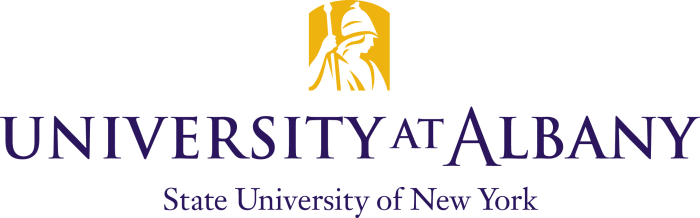 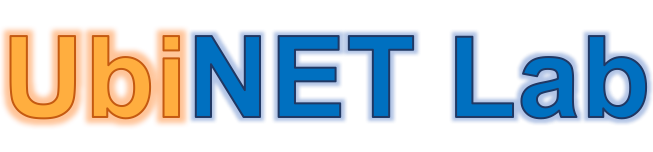 The Internet
Mariya Zheleva, Assistant Professor
Karyn Doke, PhD student
Computer Science, University at Albany – SUNY
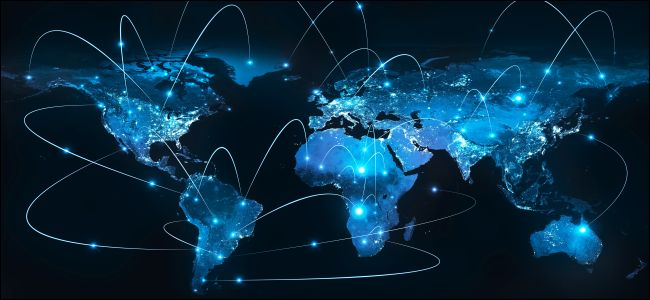 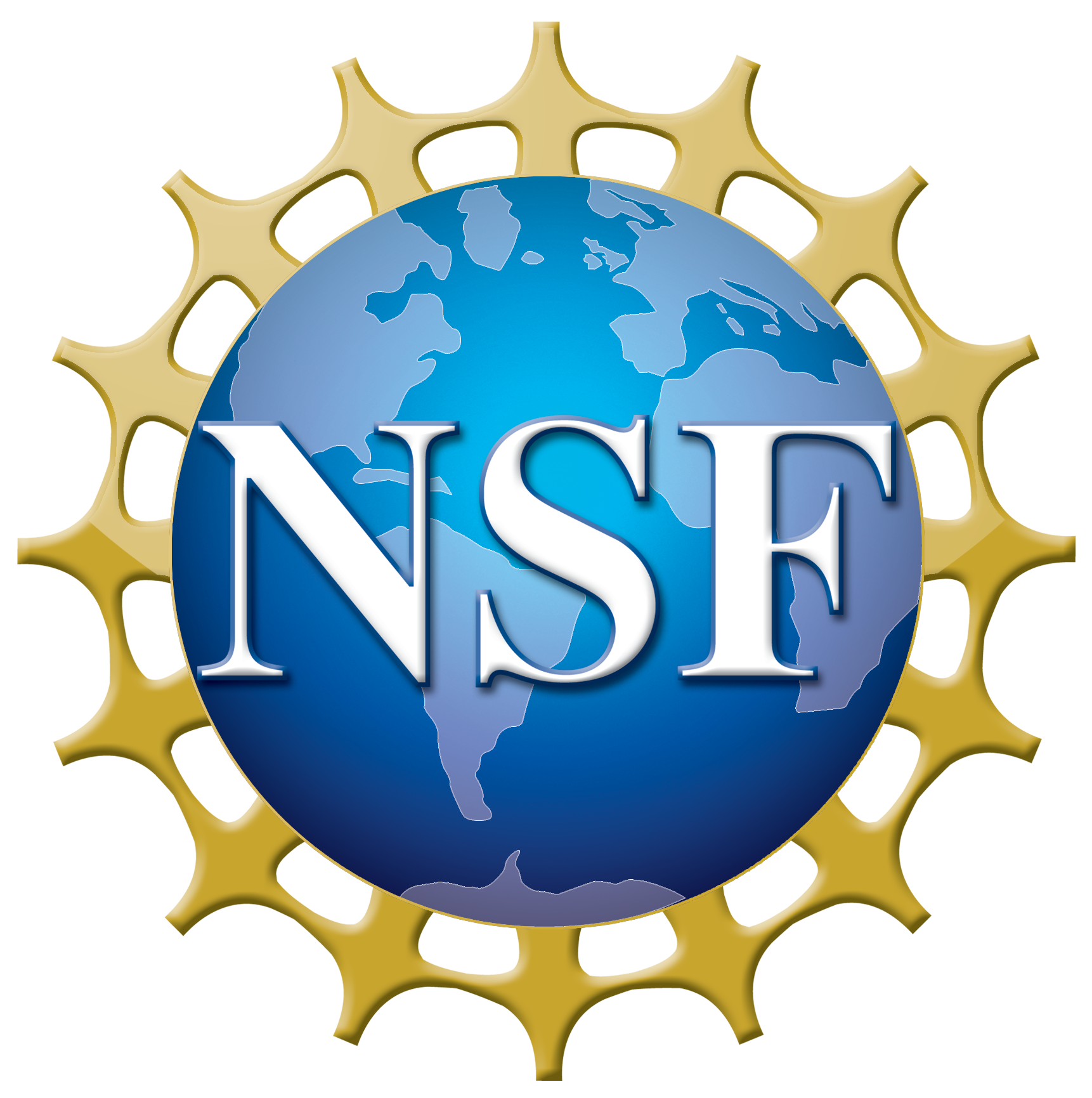 What is the Internet?
How to create a network that can survive a nuclear attack?
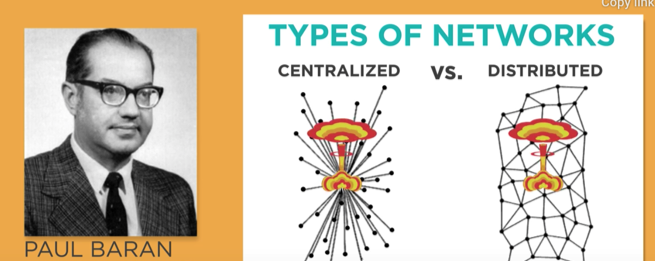 1926-2011
Image source: Kahn Academy
A packet-switched network
Break-up data into chunks
Task different nodes with transmitting different chunks
No dedicated path; hard to break communication
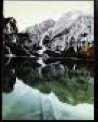 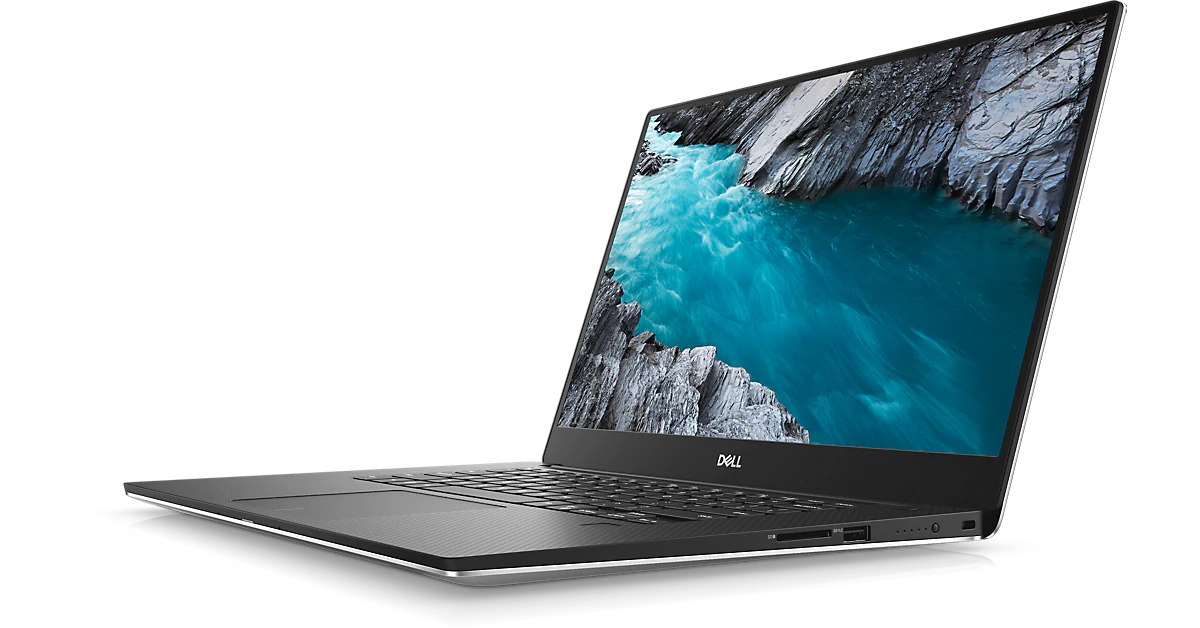 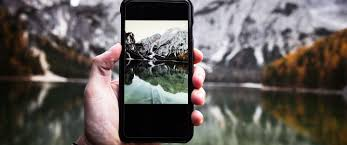 You during summer camp
Mom in the city
A packet-switched network
Break-up data into chunks
Task different nodes with transmitting different chunks
No dedicated path; hard to break communication
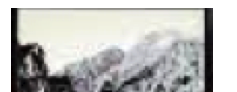 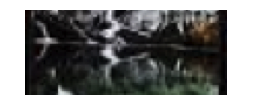 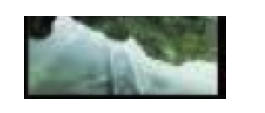 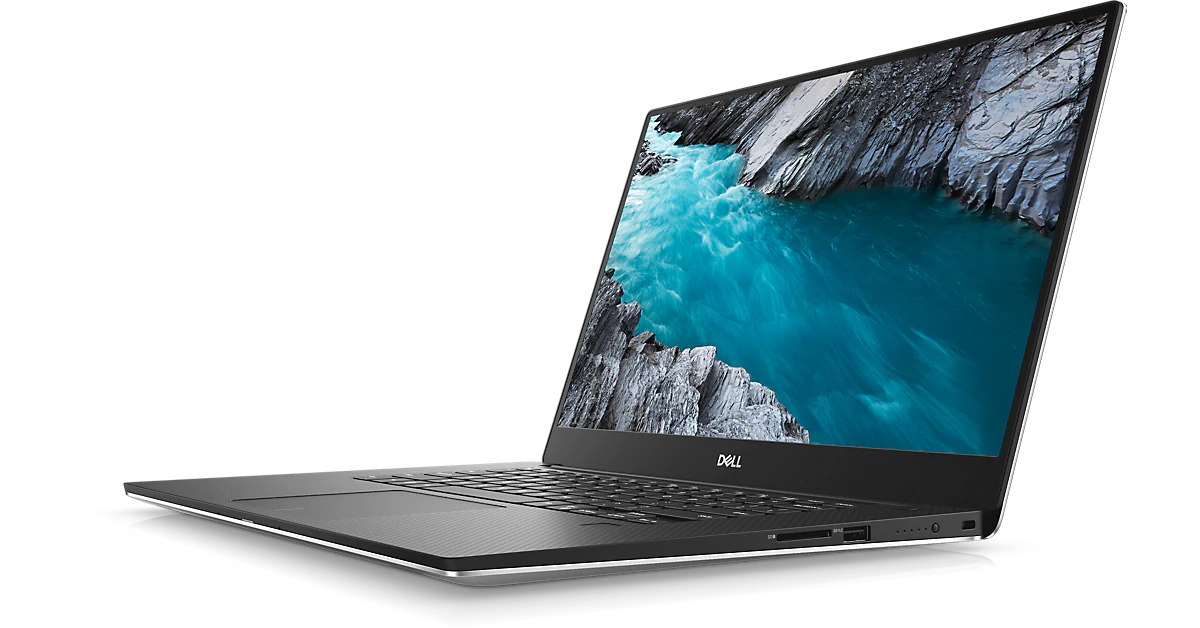 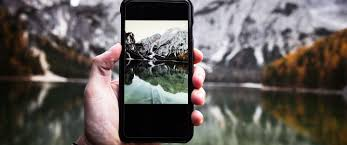 You during summer camp
Mom in the city
A packet-switched network
Break-up data into chunks
Task different nodes with transmitting different chunks
No dedicated path; hard to break communication
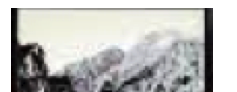 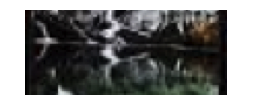 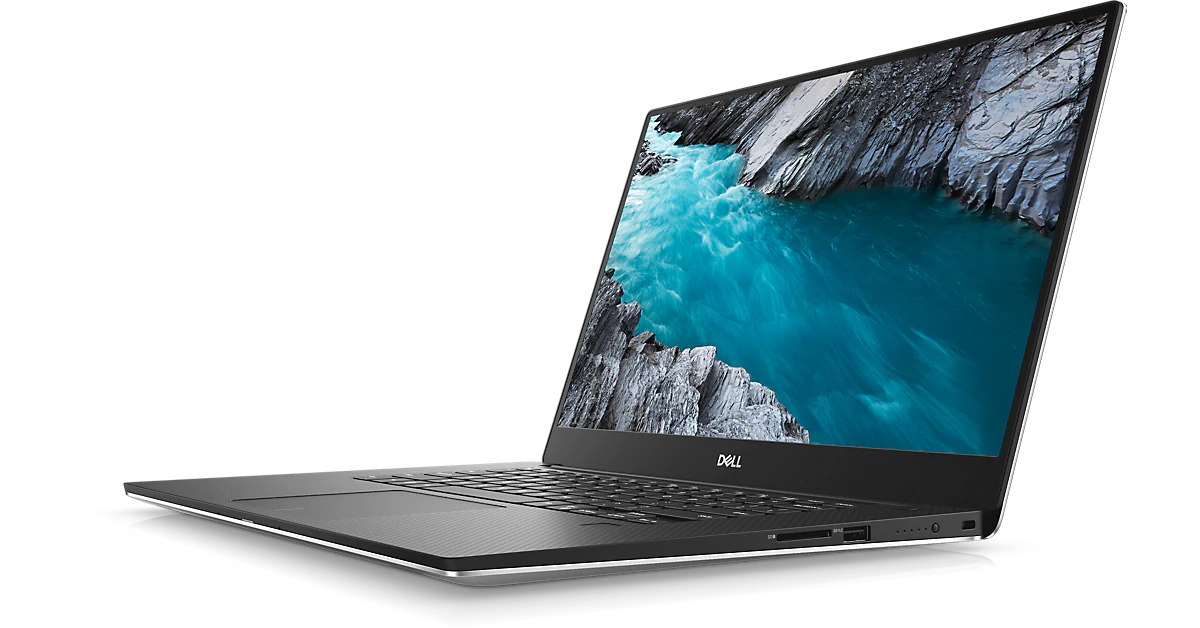 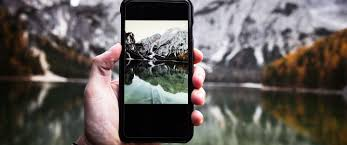 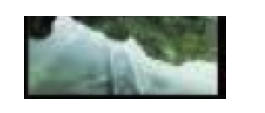 You during summer camp
[Speaker Notes: Addressing
Internet network of networks
Devices]
A packet-switched network
Break-up data into chunks
Task different nodes with transmitting different chunks
No dedicated path; hard to break communication
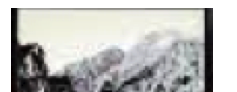 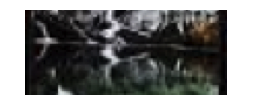 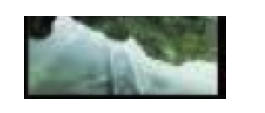 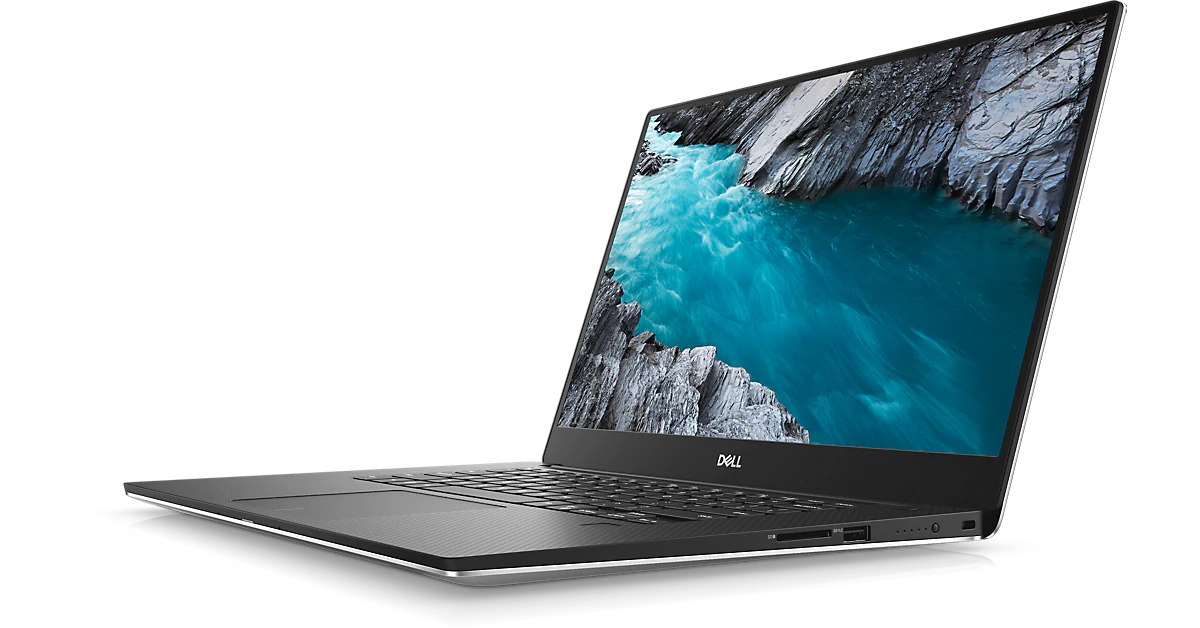 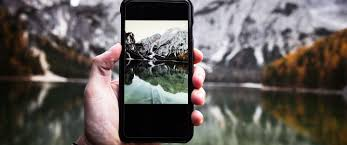 You during summer camp
Mom in the city
A packet-switched network
Break-up data into chunks
Task different nodes with transmitting different chunks
No dedicated path; hard to break communication
Attacking one node would not:
Bring down the entire network
Compromise the entire message
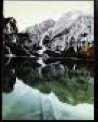 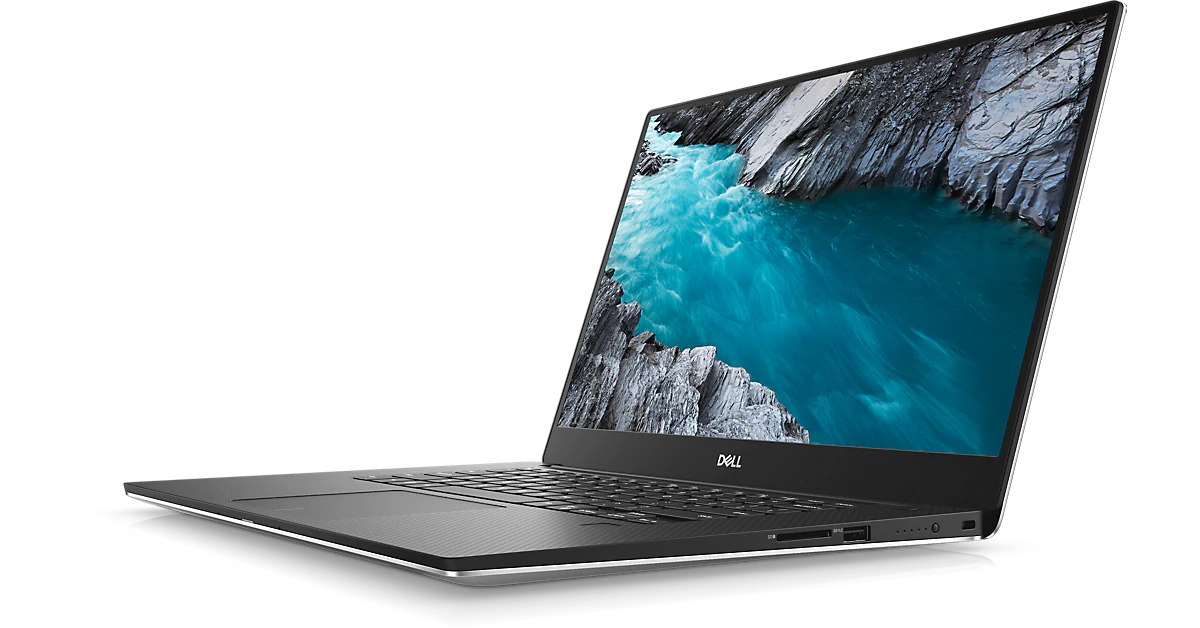 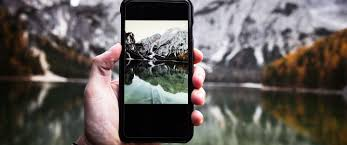 You during summer camp
Mom in the city
How can we transfer packets reliably through a distributed network?
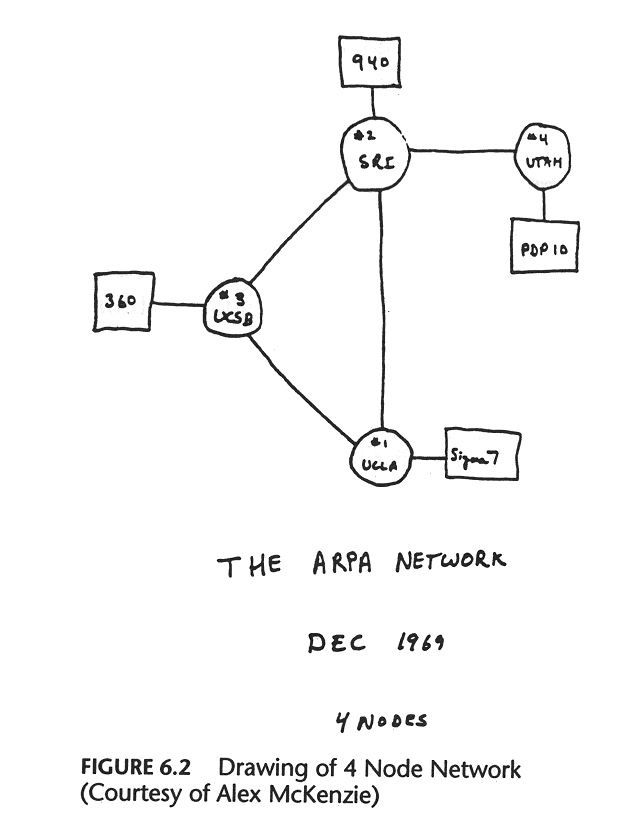 The first packet-switched network
Invented TCP/IP protocol
The glue that holds the Internet together
Four nodes
Univ. of Utah
UC Santa Barbara
Stanford Research Institute
UC Los Angeles
Share text messages between the Pentagon and the universities
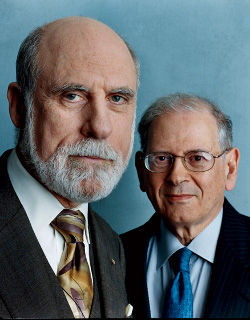 Vinton Cerf and Robert Kahn
Image source: http://vingtcerf.blogspot.com/
July 1977: The birth of the Internet
ARPA demonstrates ARPANET
San Francisco (wireless)  Norway (satellite)  UCL (landline)  USA (satellite)  Los Angeles (ARPANET)
Round trip of 94,000 miles to deliver a message 800 miles away.
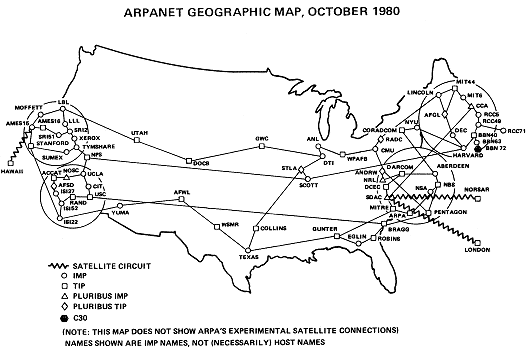 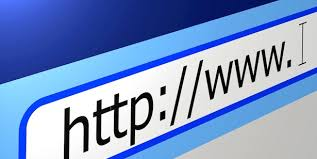 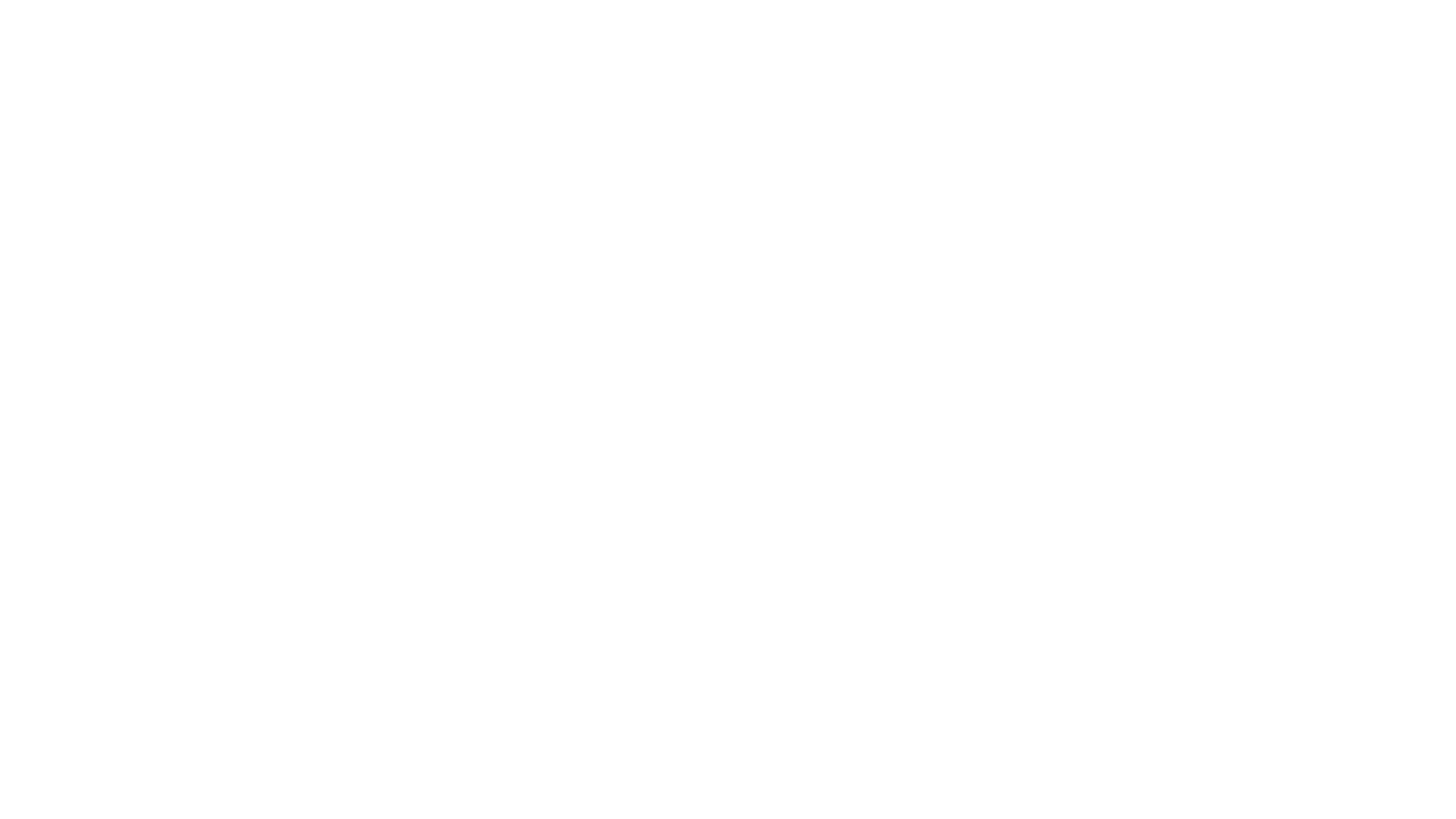 The killer app
The World Wide Web
Intended to allow researchers to exchange data on the ARPANET

Very well-received by the public; made the Internet go “viral”
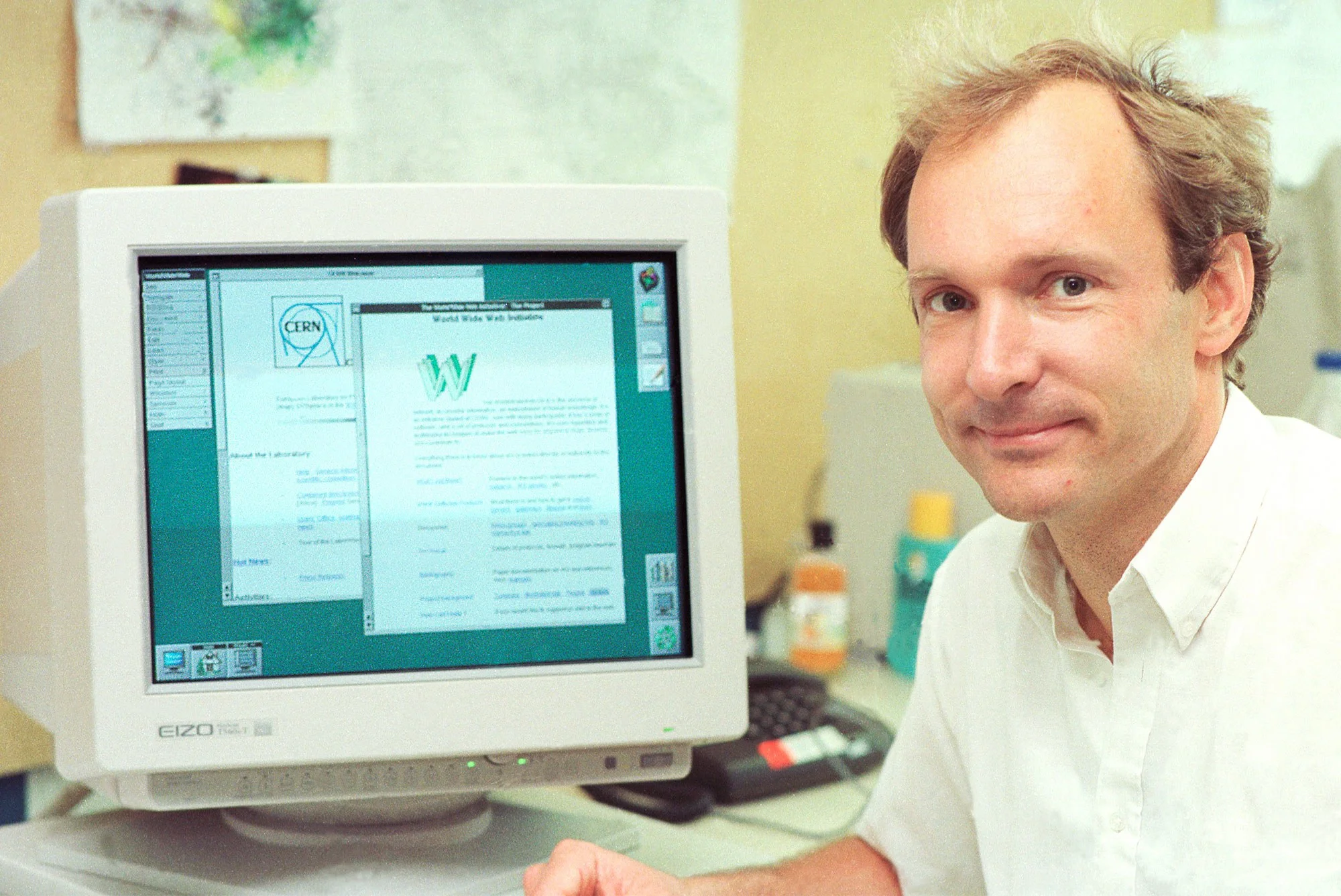 Sir Tim Berners-Lee
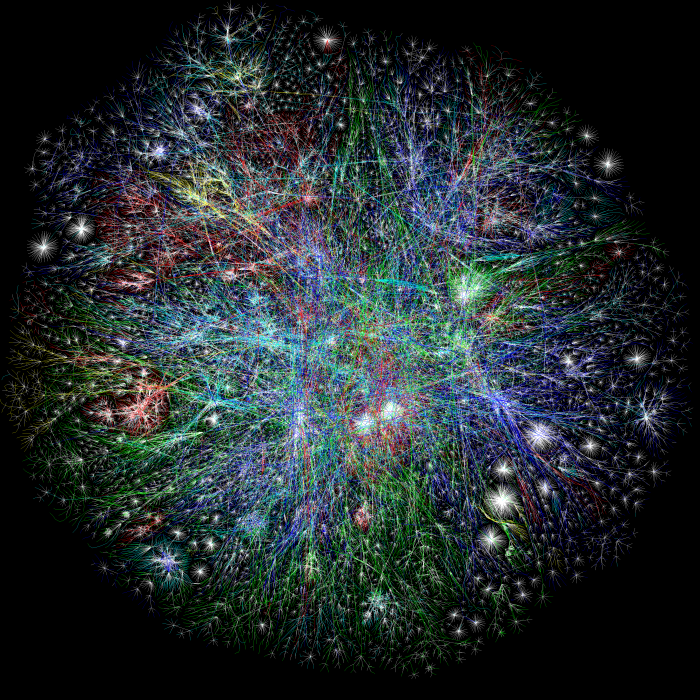 The Internet today: over 30 billion connected devices
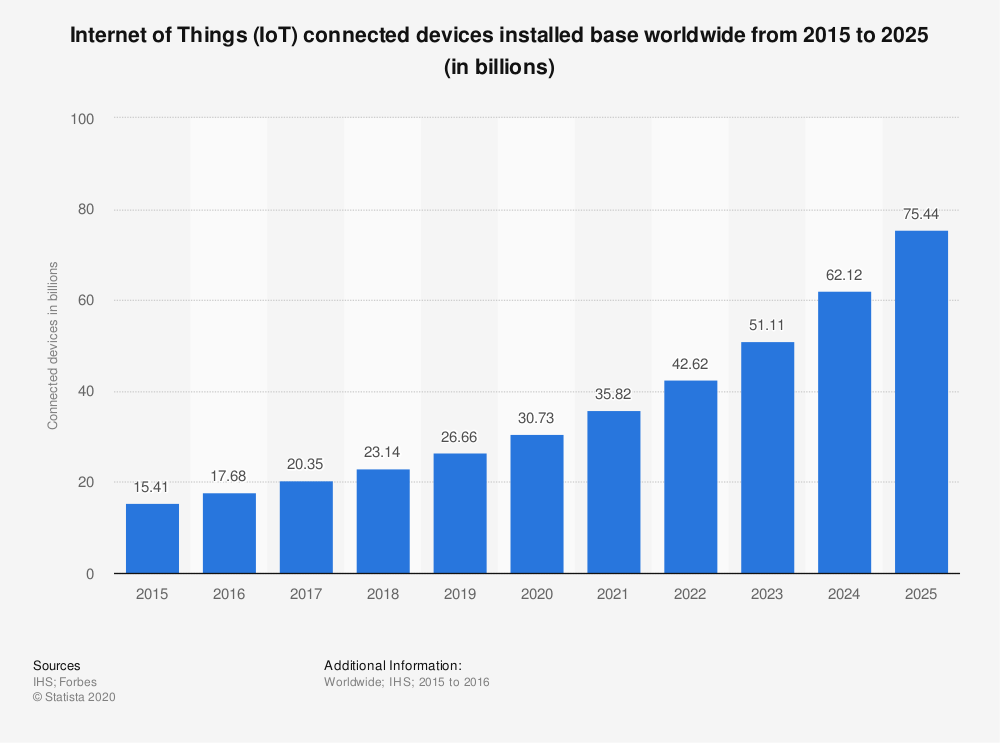 x2.5 in five years
And rapidly growing
Statista 2020
Who owns the Internet?
A network of networks
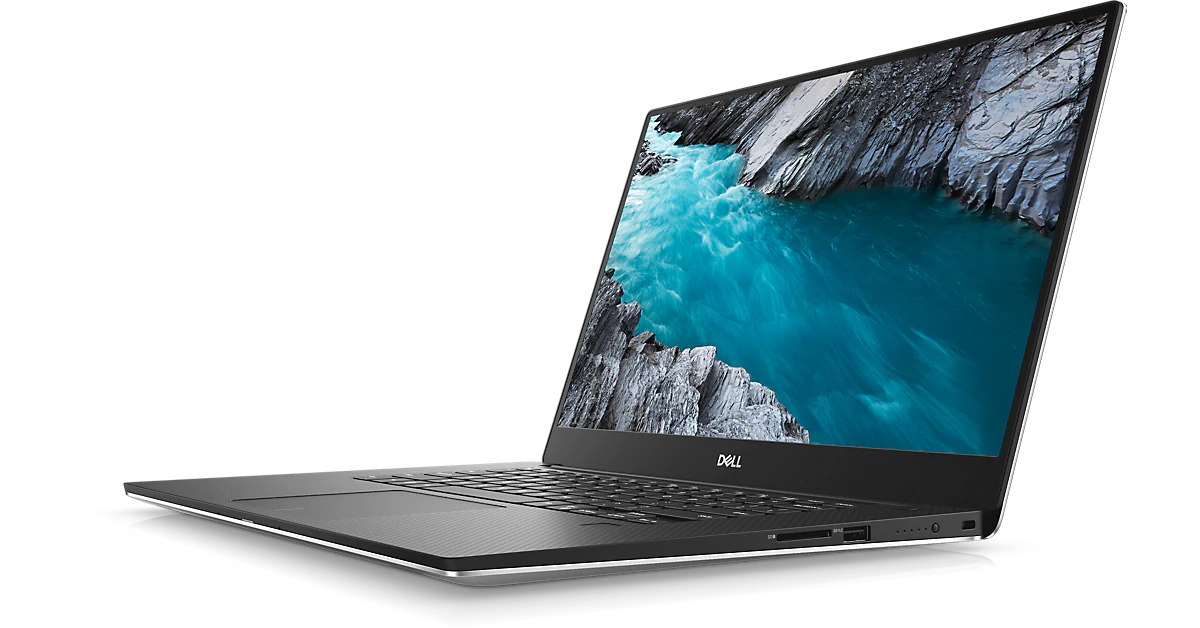 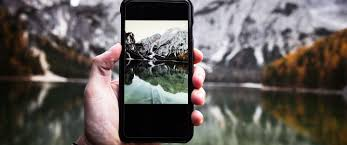 You during summer camp
Mom in the city
A network of networks
Anybody who thinks they can make use of the Internet can become a part of it, as long as they have devices that “speak” the Internet language.
Cogent
Telia
AT&T
Spectrum
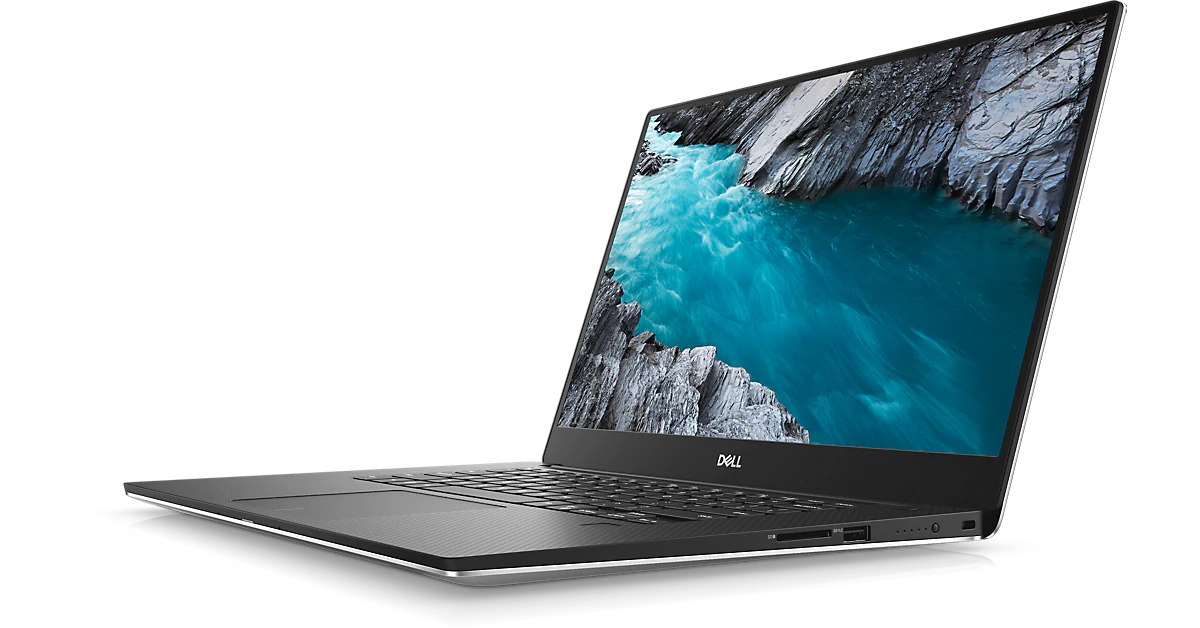 Level 3
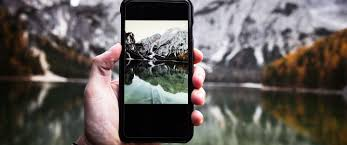 You during summer camp
Mom in the city
How do packets travel on the Internet?
Packet addressing
West Coast
…
1
New York State
Albany
Lake George
2
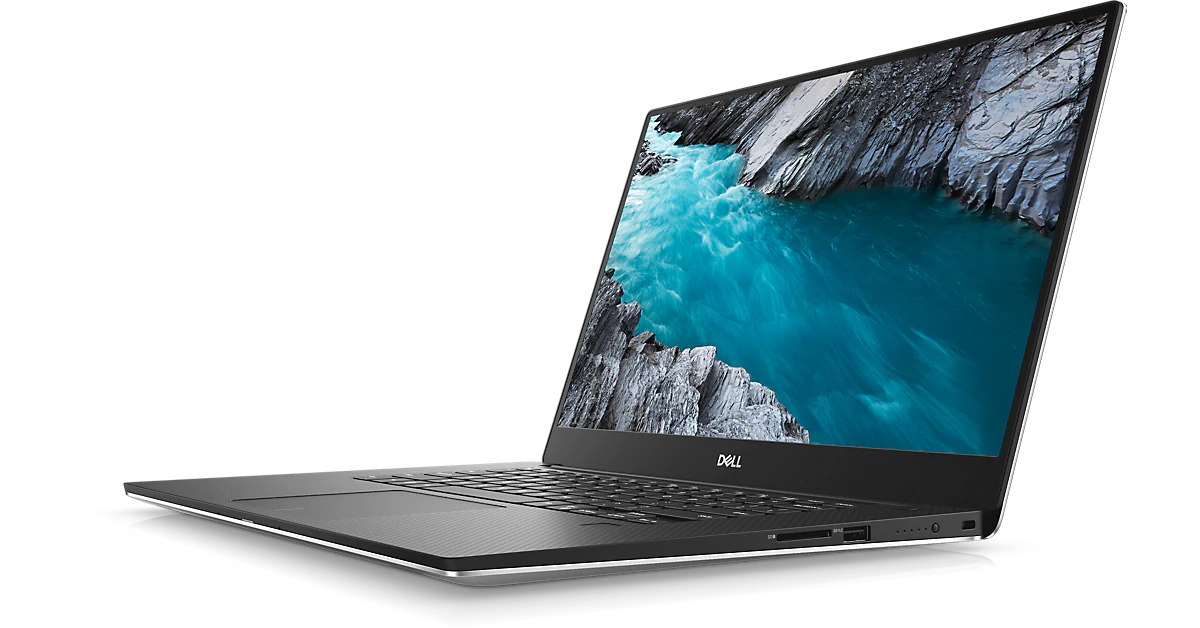 East Coast
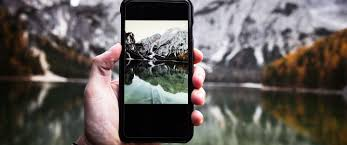 3
Vermont
You during summer camp
Mom in the city
Packet addressing
West Coast
…
1
New York State
Src: L. George
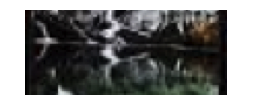 Dst: Albany
Albany
Lake George
2
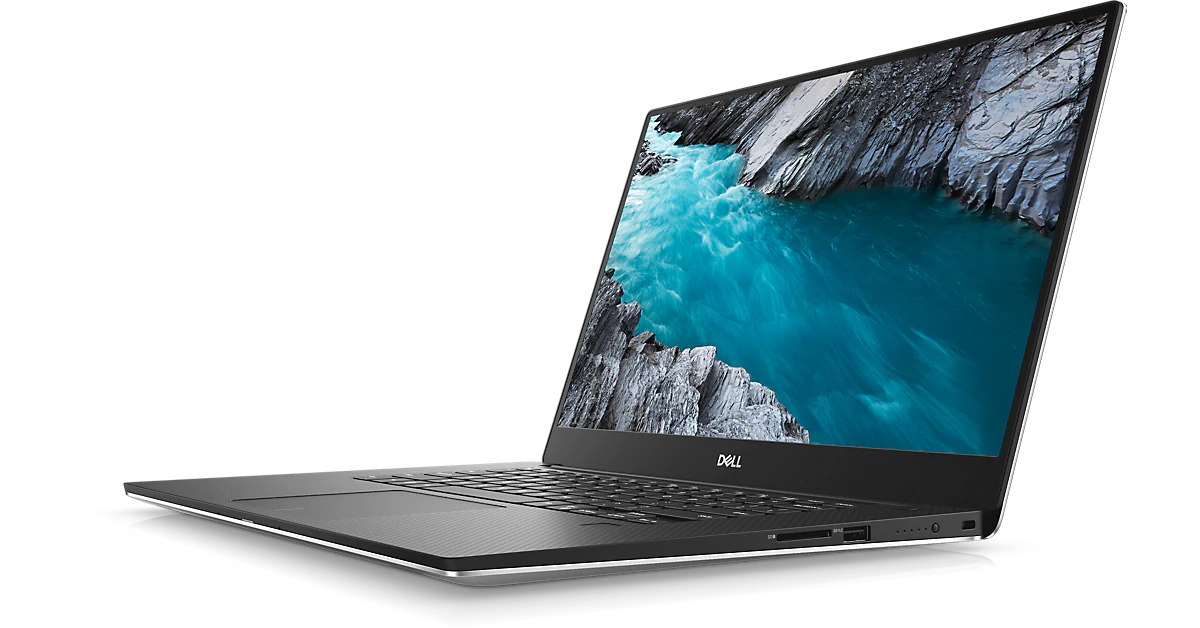 East Coast
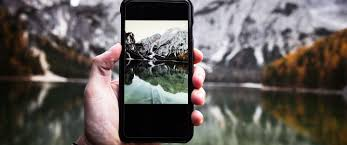 3
Vermont
You during summer camp
Mom in the city
Packet addressing
West Coast
…
1
New York State
Src: L. George
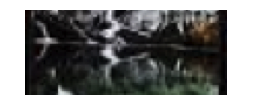 Dst: Albany
Albany
Lake George
2
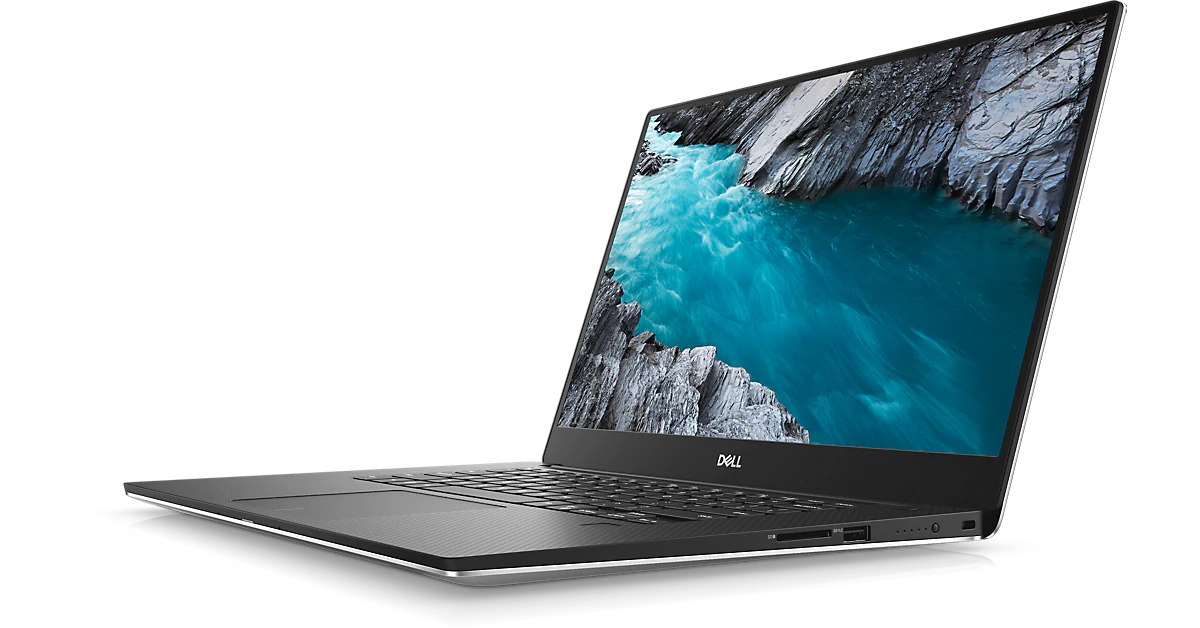 East Coast
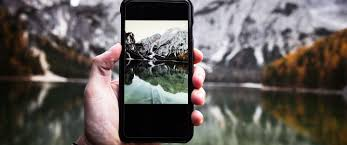 3
Vermont
You during summer camp
Mom in the city
Packet addressing
West Coast
…
1
New York State
Src: L. George
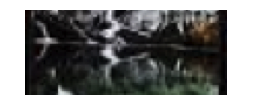 Dst: Albany
Albany
Lake George
2
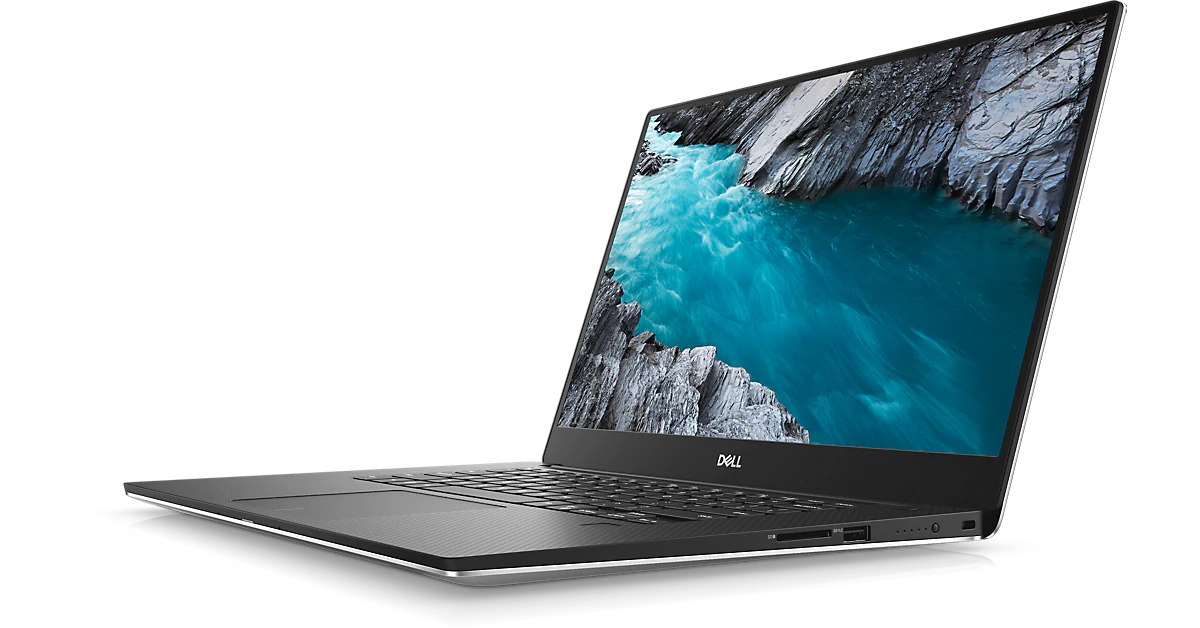 East Coast
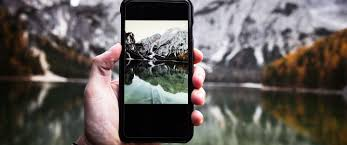 3
Vermont
You during summer camp
Mom in the city
Packet addressing
West Coast
…
1
New York State
Src: L. George
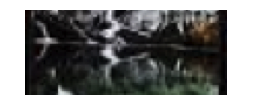 Dst: Albany
Albany
Lake George
2
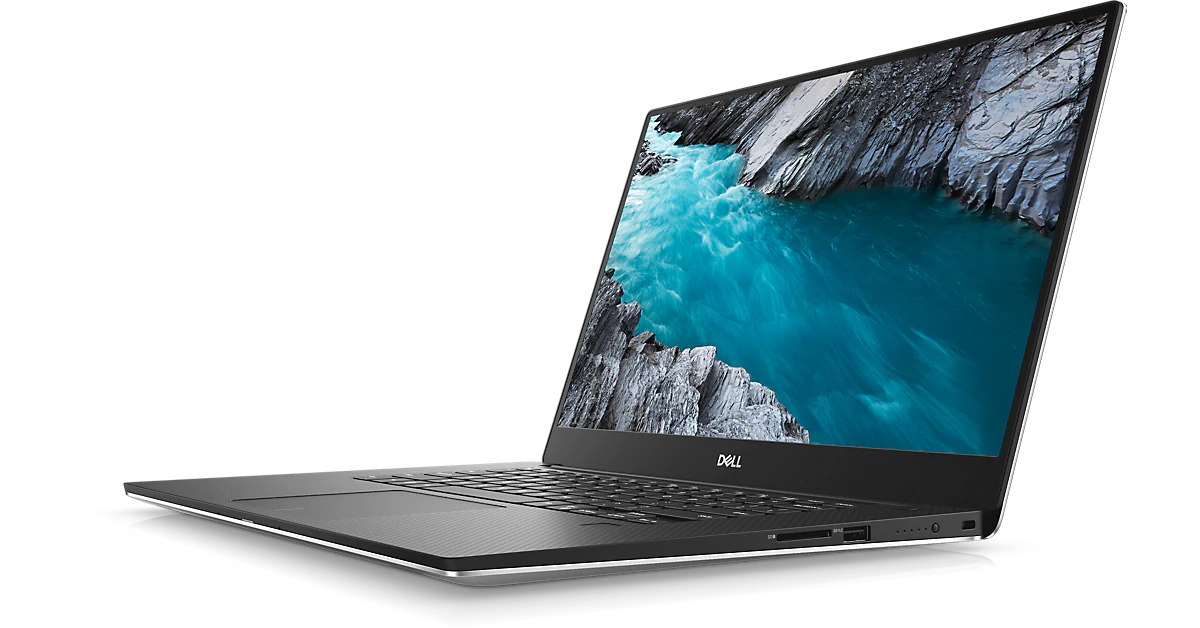 East Coast
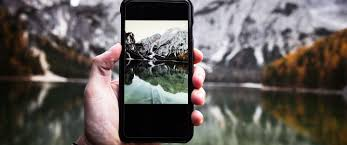 3
Vermont
You during summer camp
Mom in the city
Thank you!
Mariya Zheleva, mzheleva@albany.edu
Karyn Doke, kdoke@albany.edu
Game design by Computer and Science Engineering for K-12 www.cse4k12.org
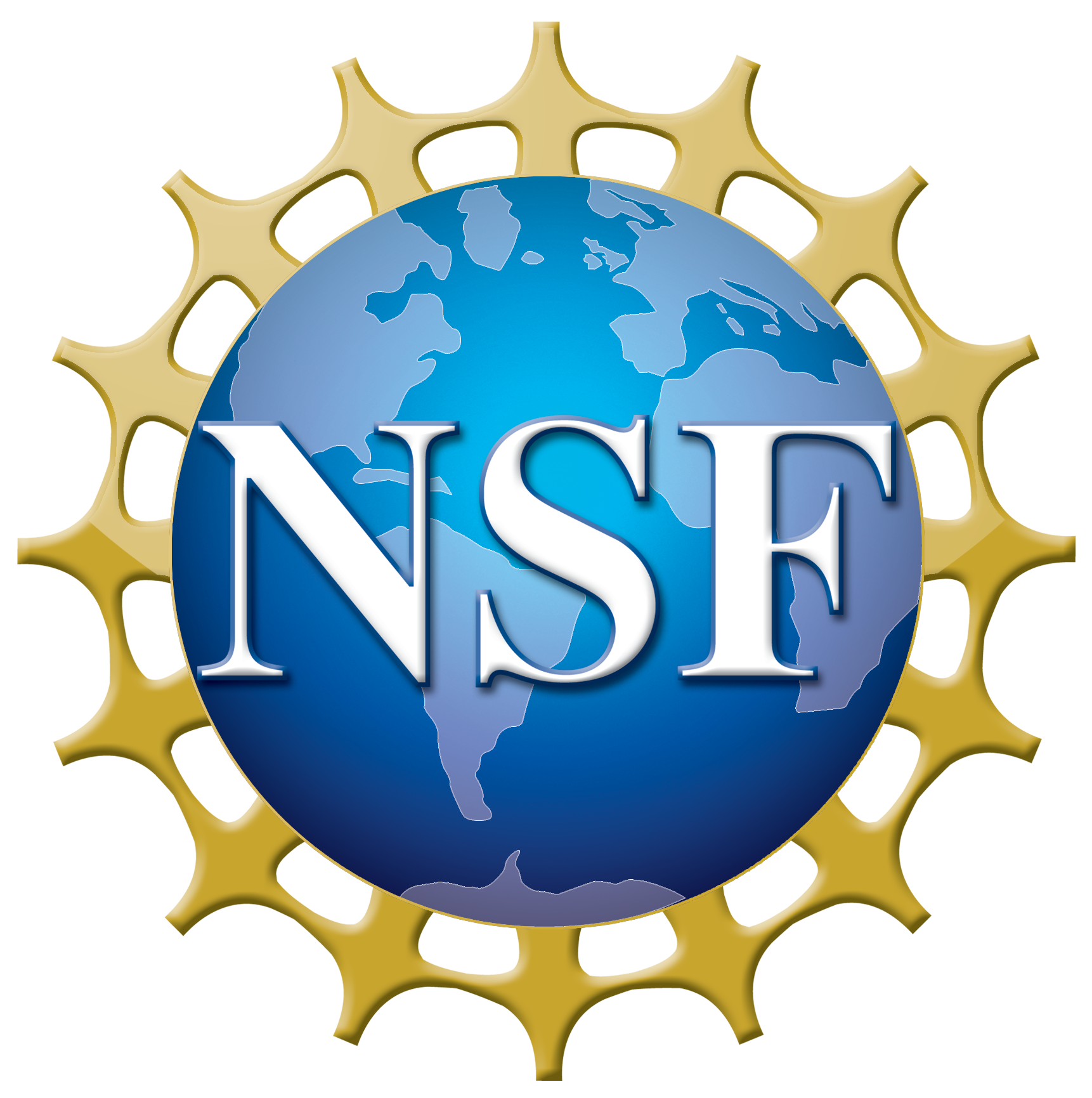 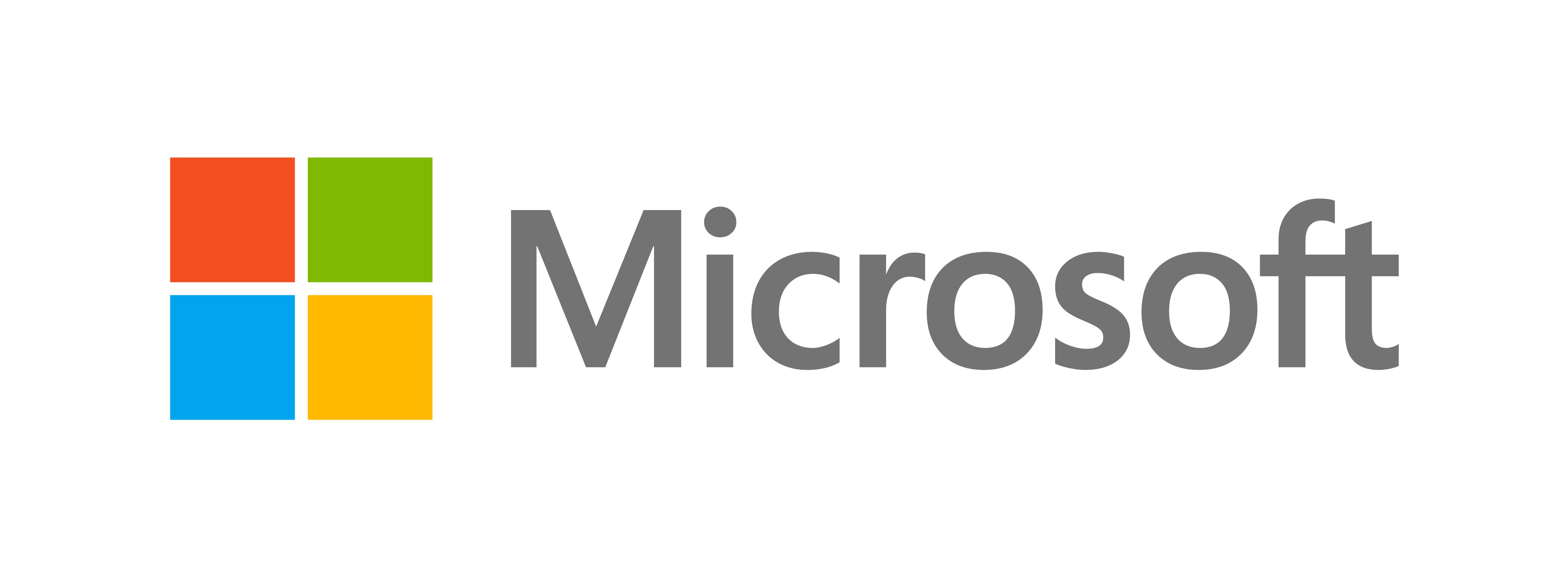 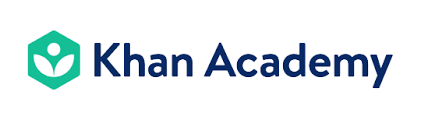 UbiNET Lab Sponsors:
Some material from